The Wimbleball Lake Story
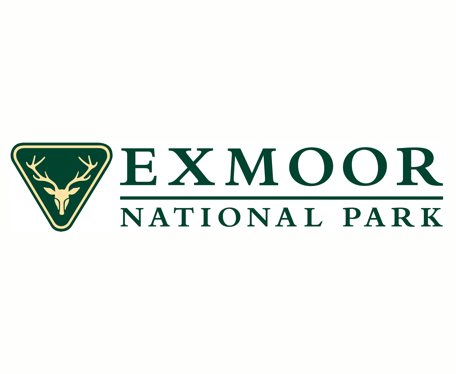 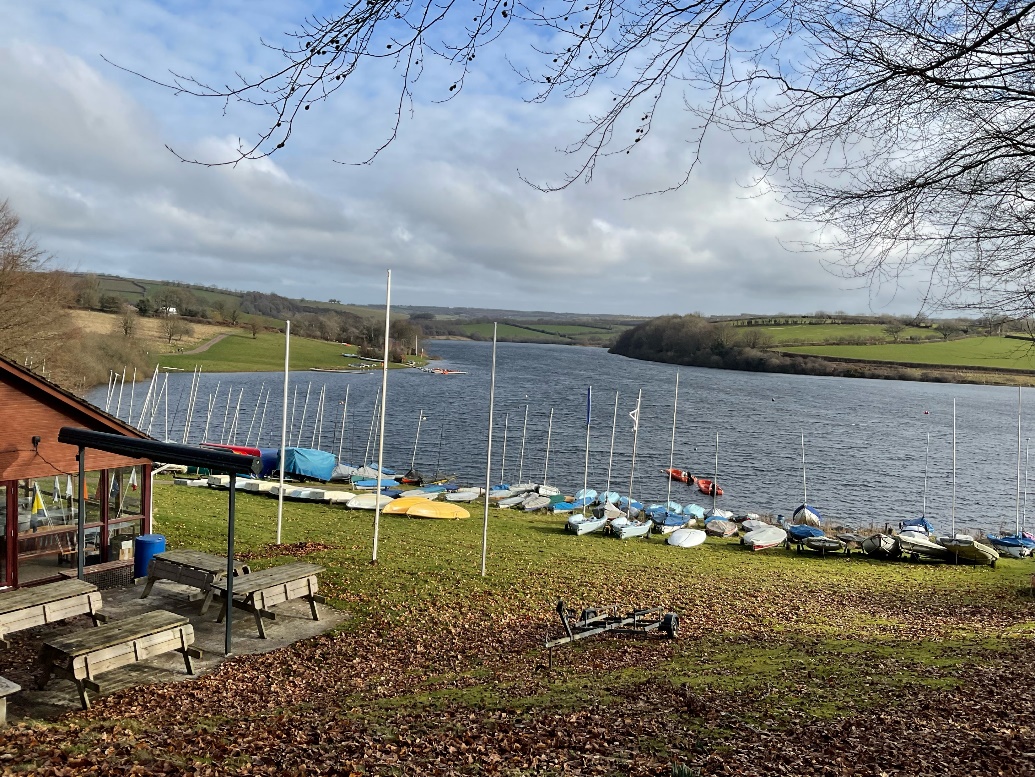 Wimbleball Lake is an outdoor area with a lake, lakeside walks and an activity centreThis means it is a place where I can spend time in the countryside
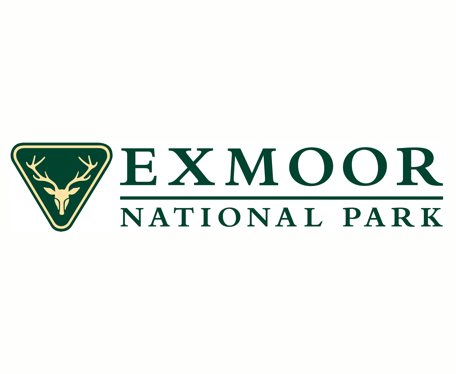 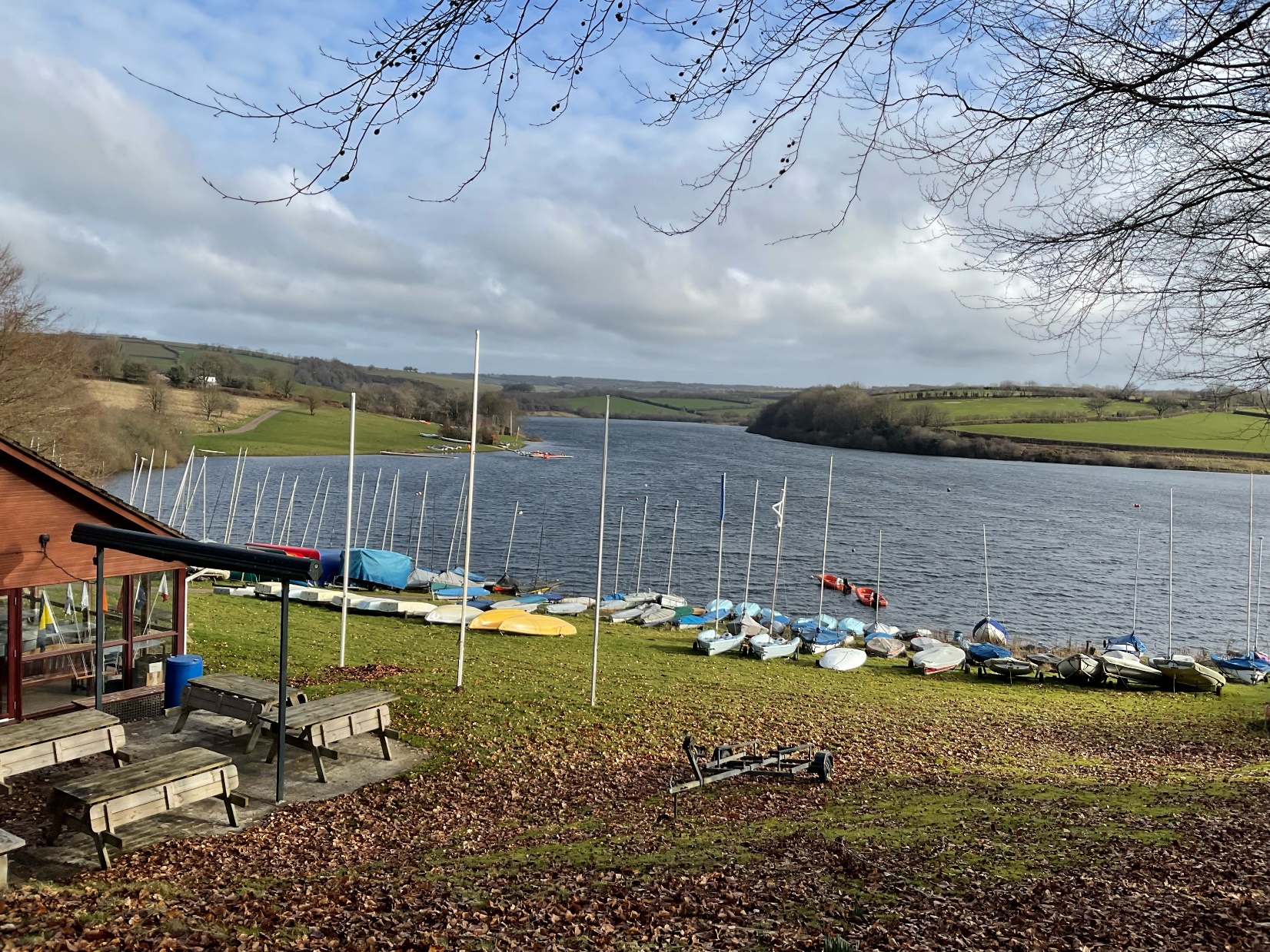 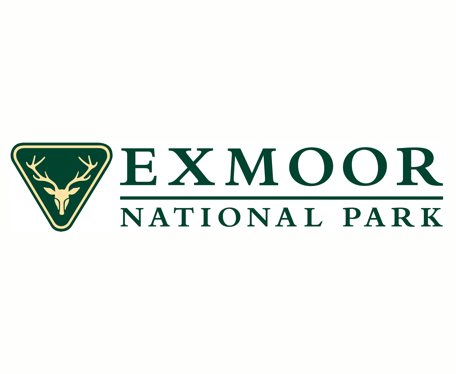 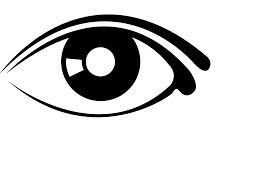 When I arrive to visit Wimbleball Lake I might see:
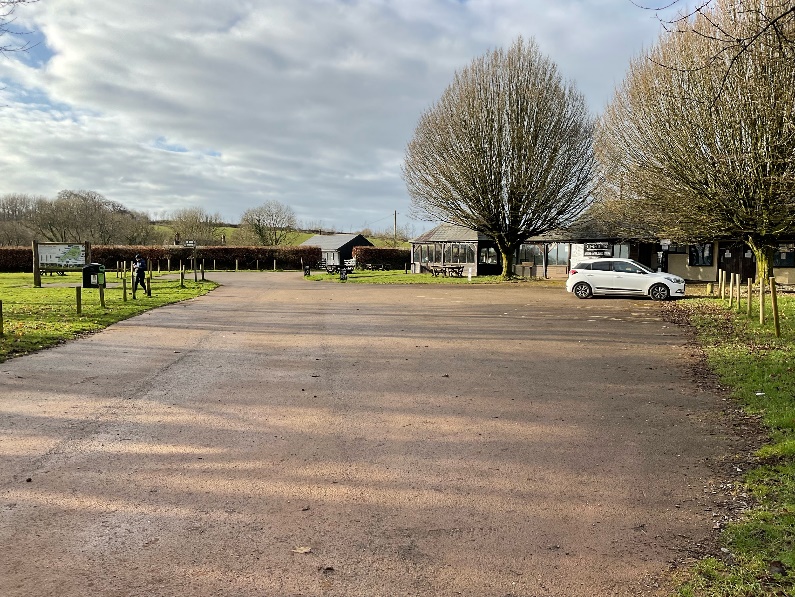 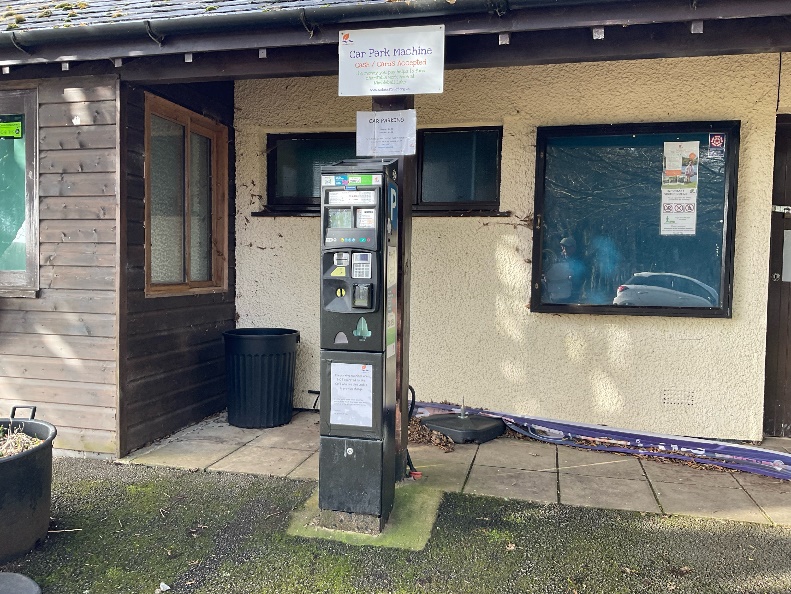 The machine where people buy a ticket to park their car
The car park
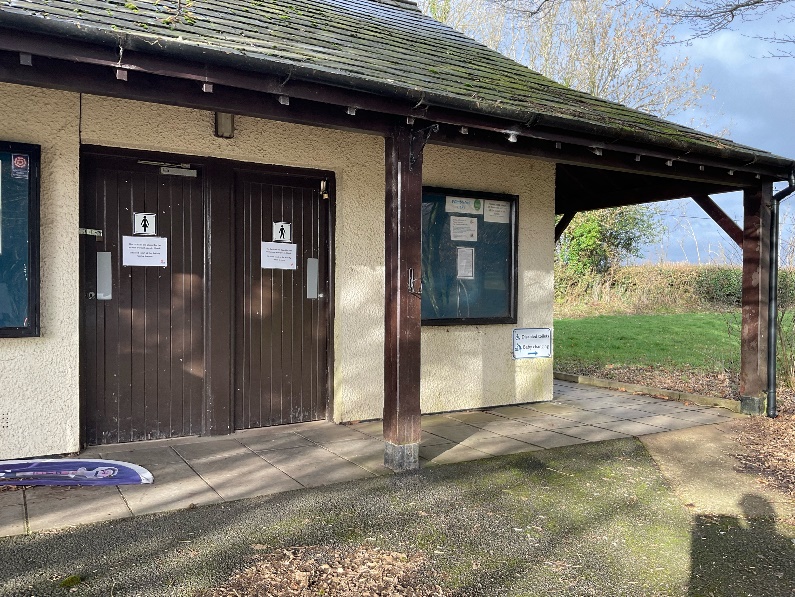 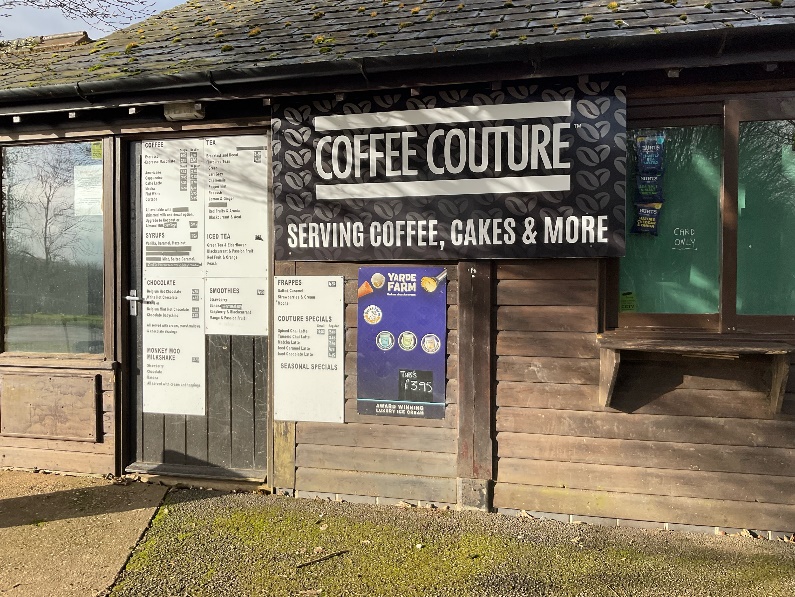 A cafe
A building with toilets inside
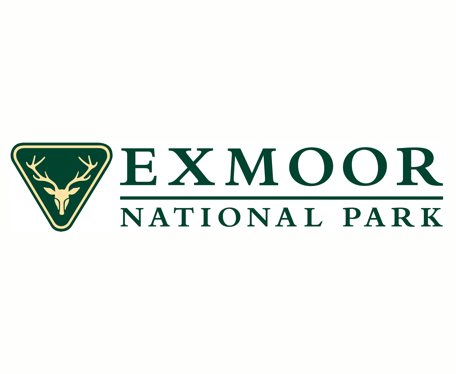 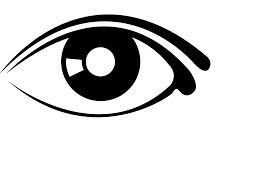 When I visit Wimbleball Lake I might see:
A noticeboard
The lake
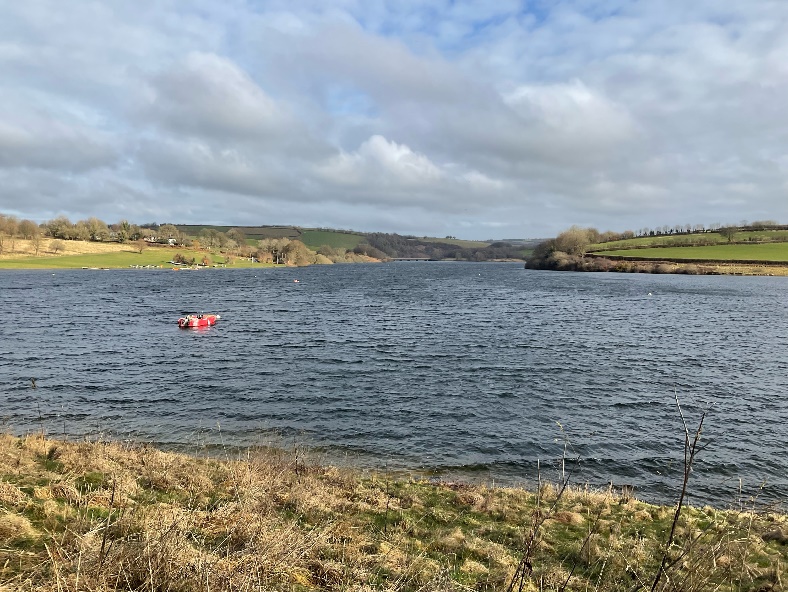 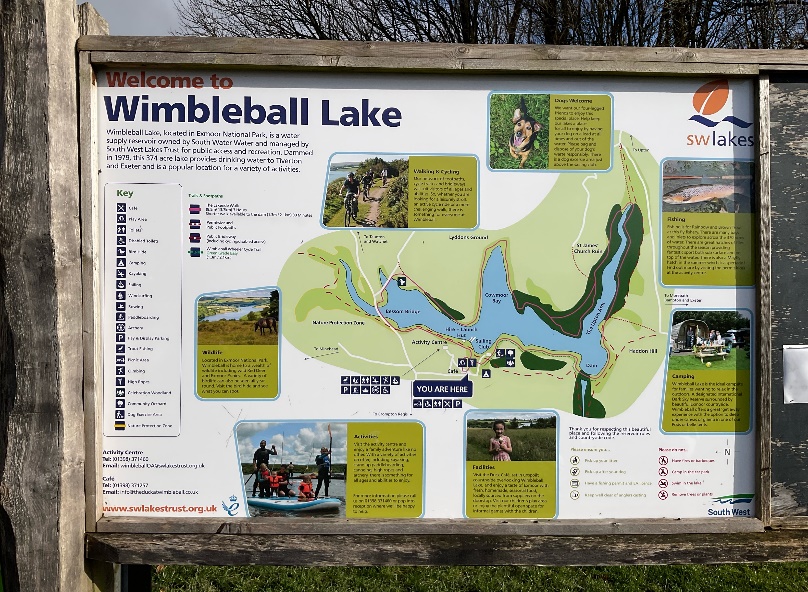 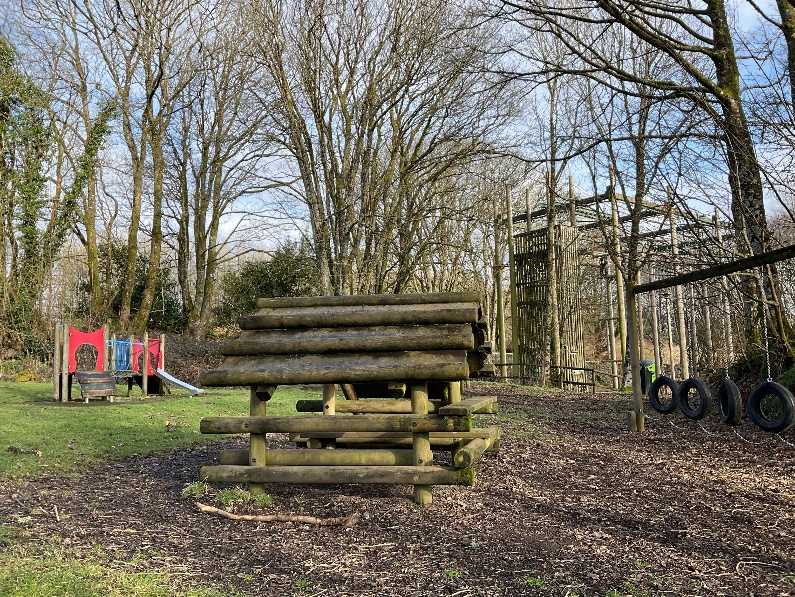 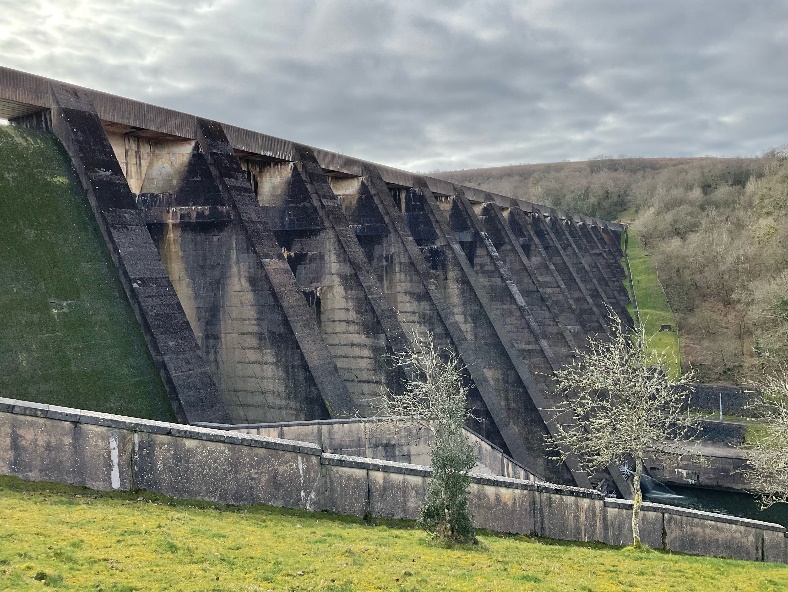 A play area
A large stone dam
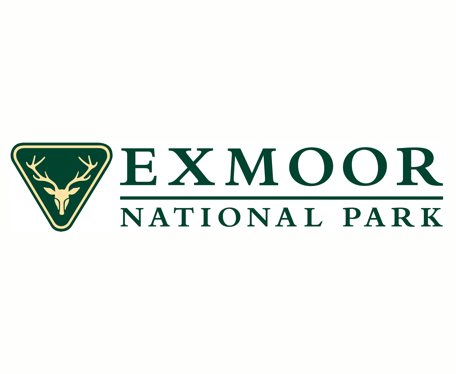 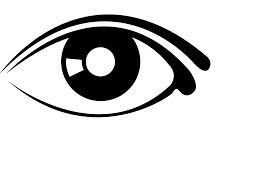 When I visit Wimbleball Lake I might see:
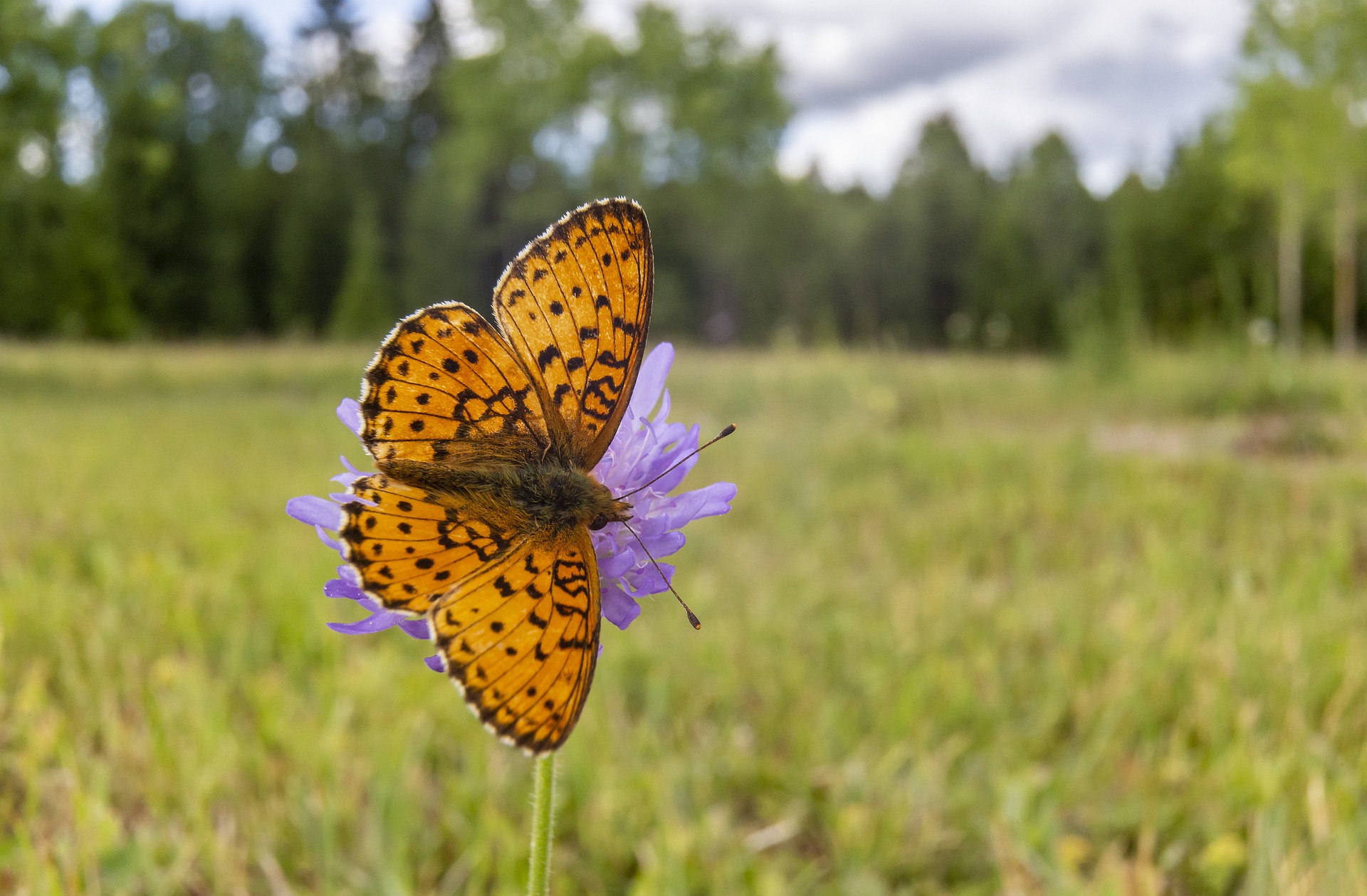 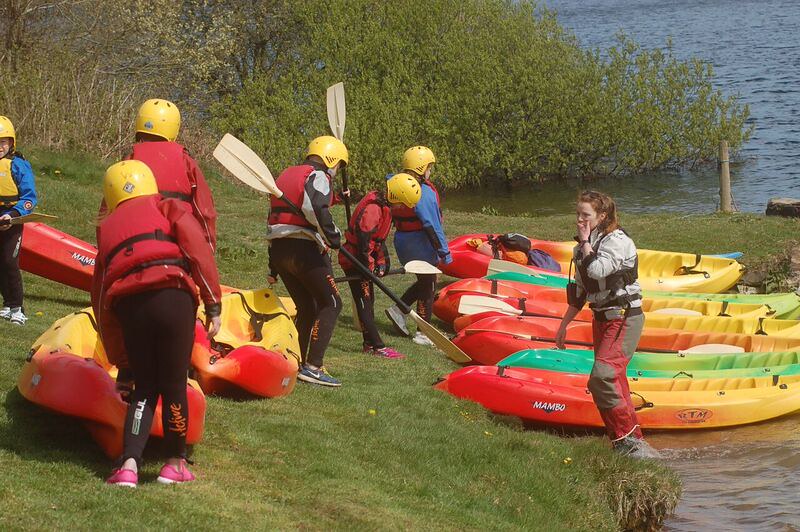 Butterflies
Boats
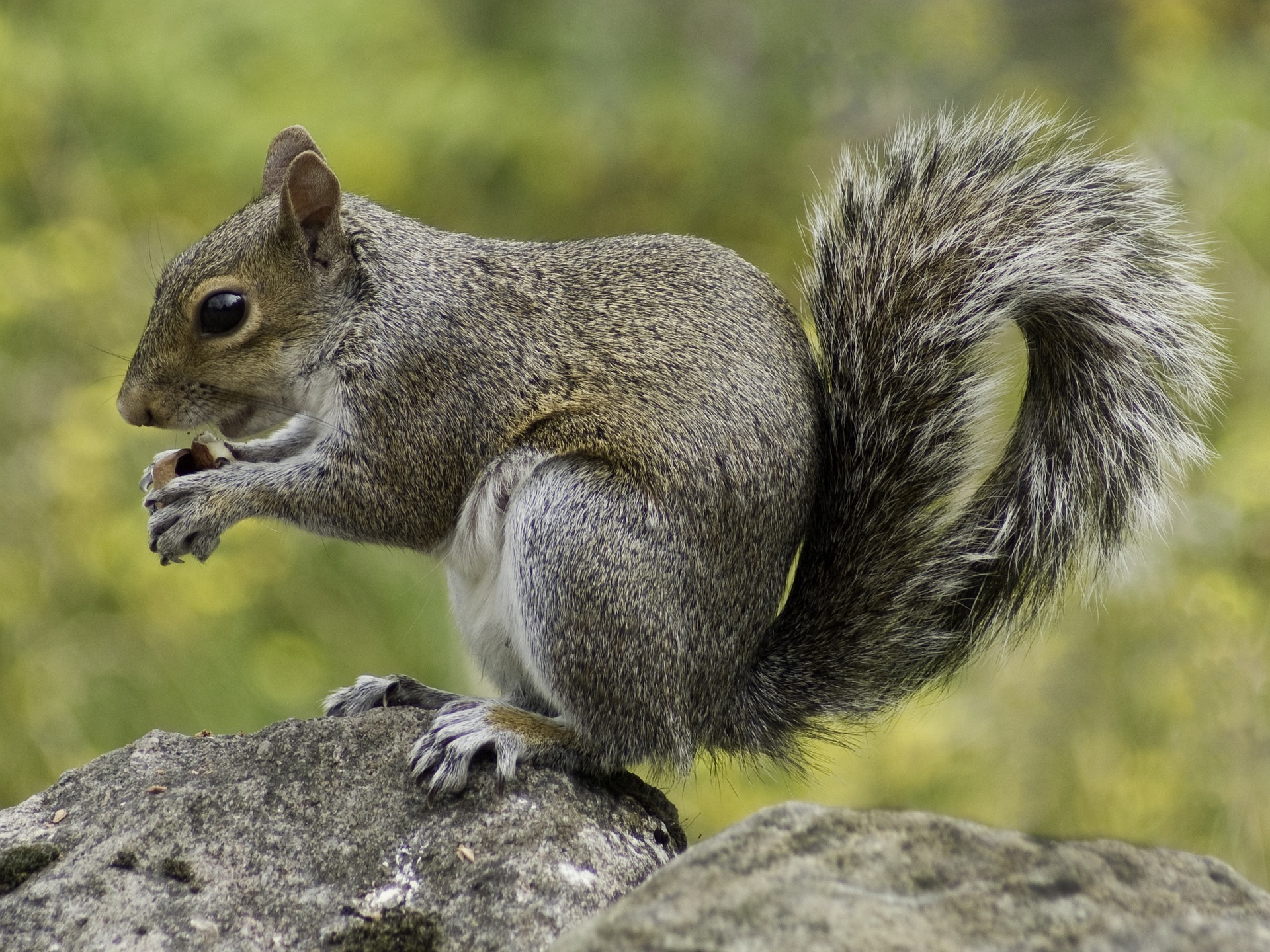 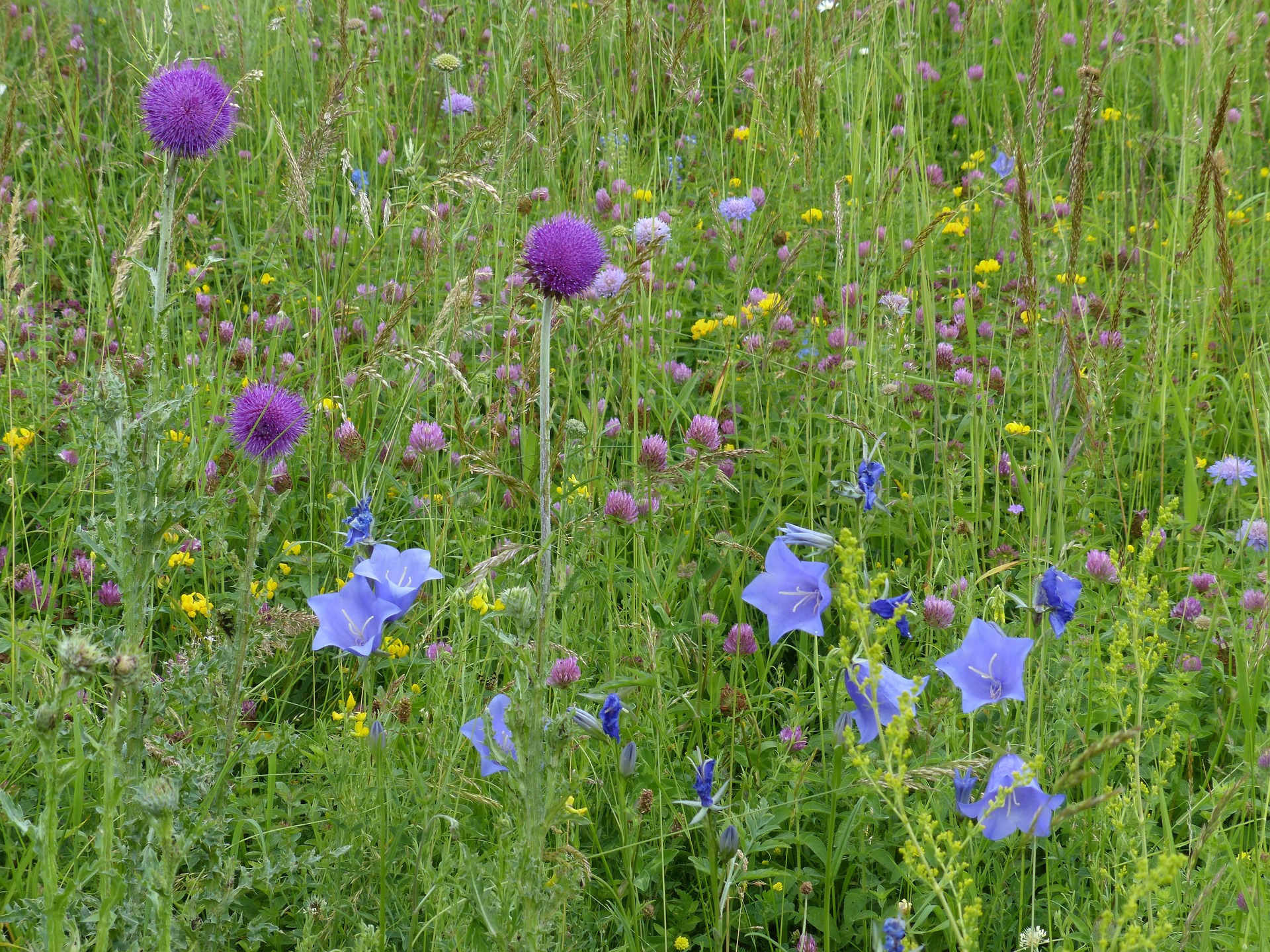 Grey squirrels
Wild flowers
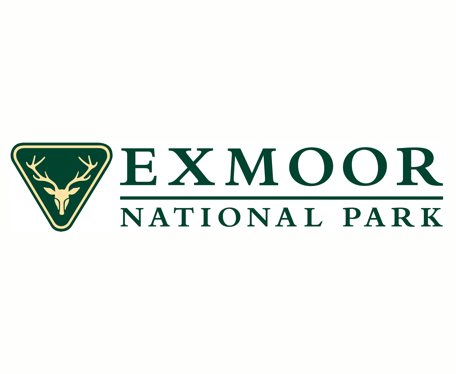 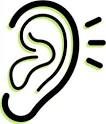 When I visit Wimbleball Lake I might hear:
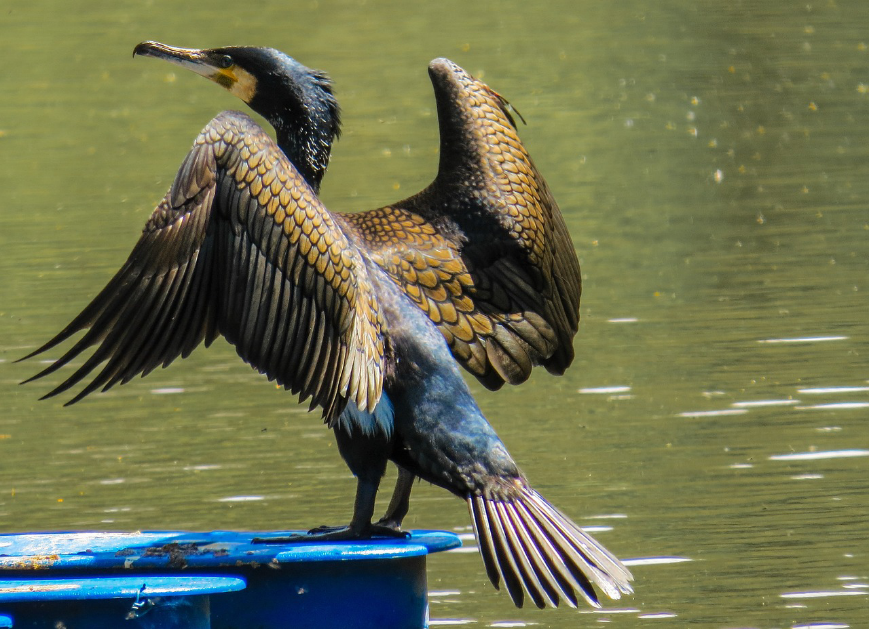 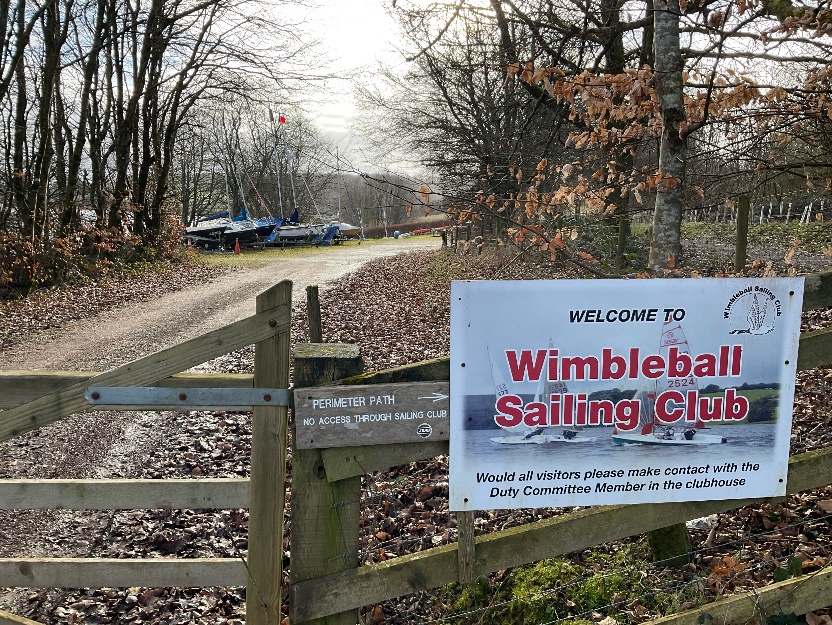 Water loving birds like cormorants
People enjoying activities such as sailing
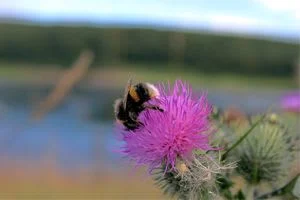 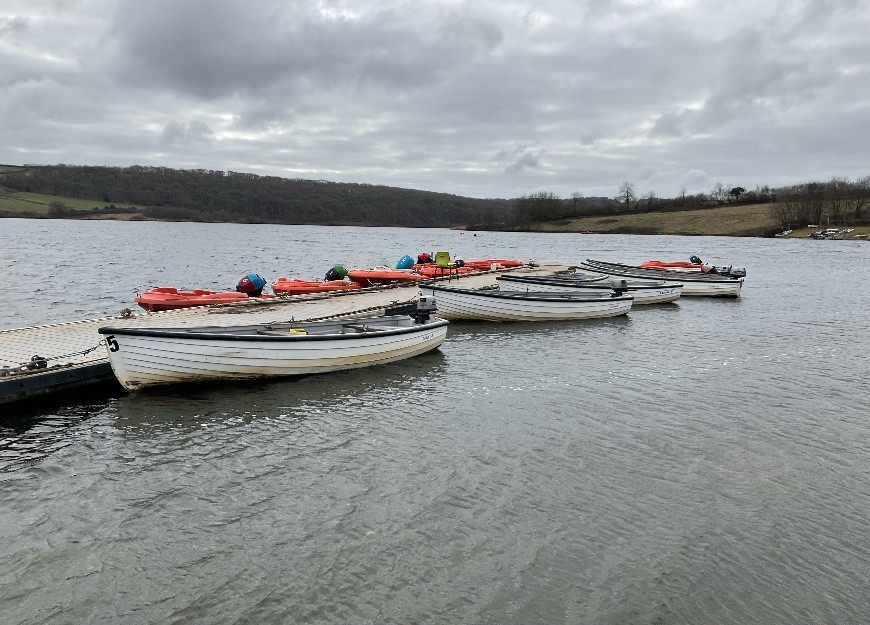 Insects, such as bees
Water lapping against the boats and the edges of the lake
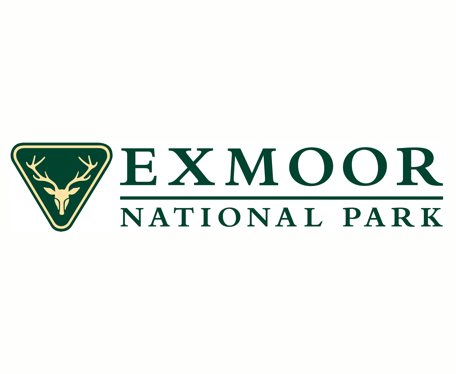 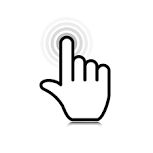 When I visit Wimbleball Lake I might touch or feel:
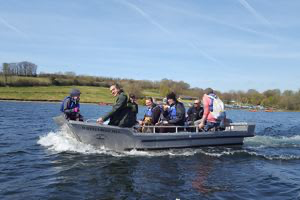 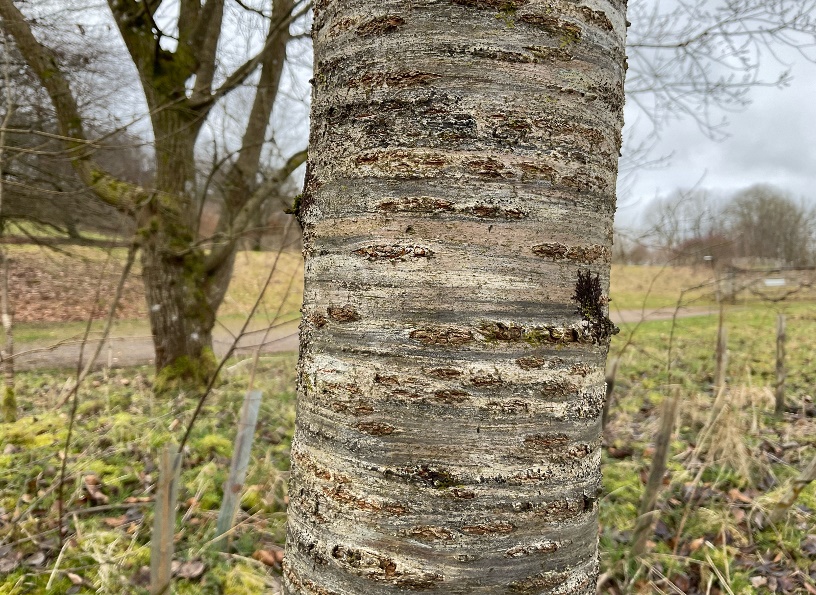 The movement of a boat if we take a trip on one.
Rough bark on the trees
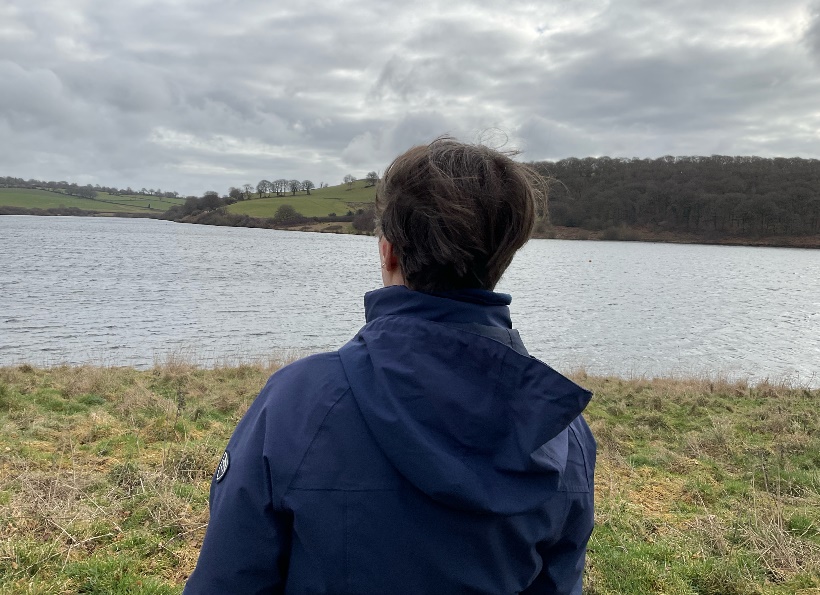 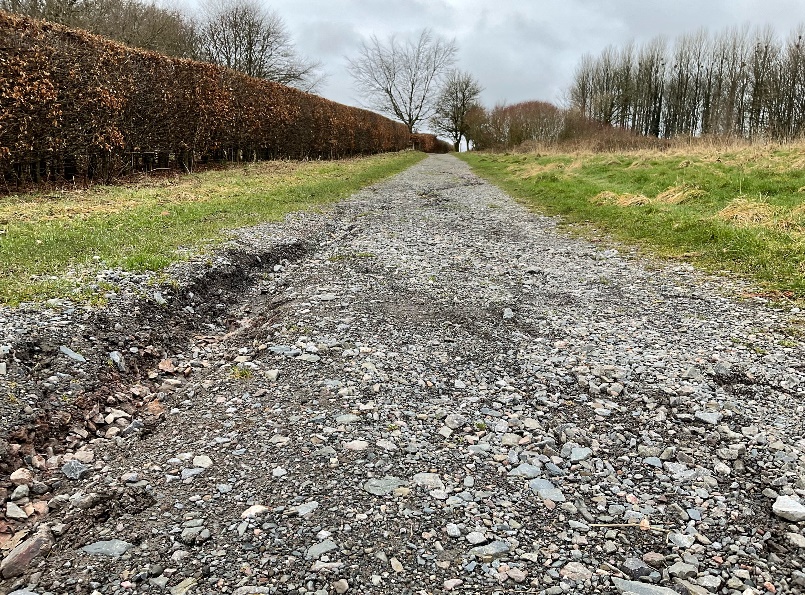 The wind blowing on my face
A stony path
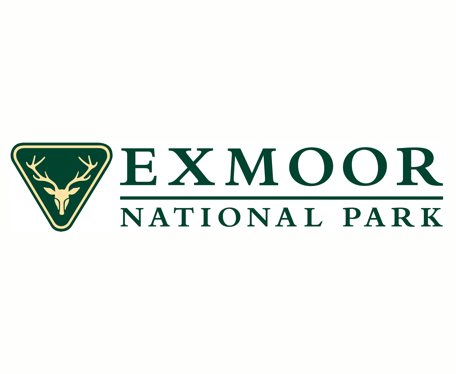 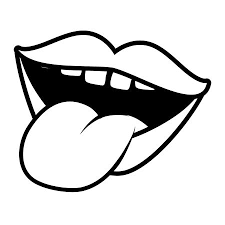 When I visit Wimbleball Lake I might taste:
My picnic
Food and drink from the café
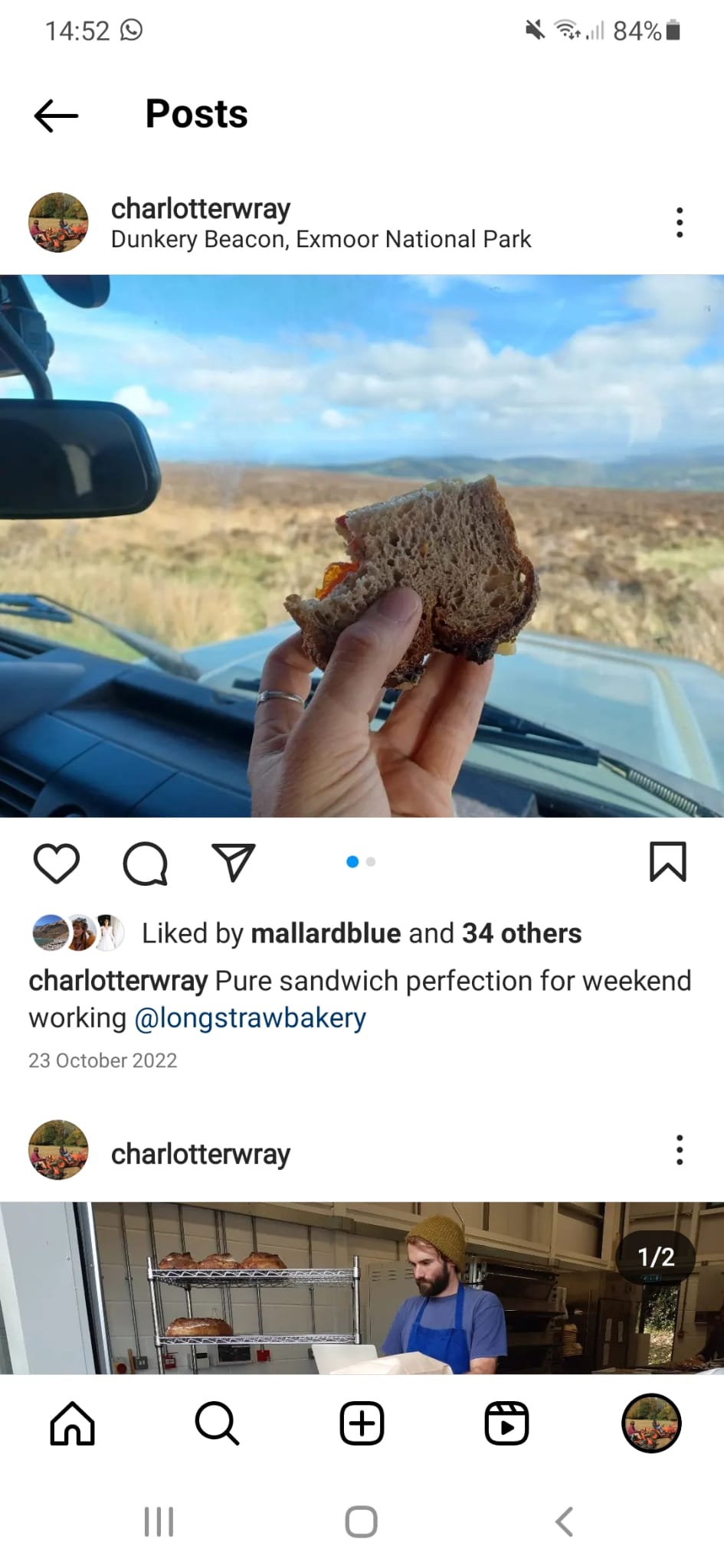 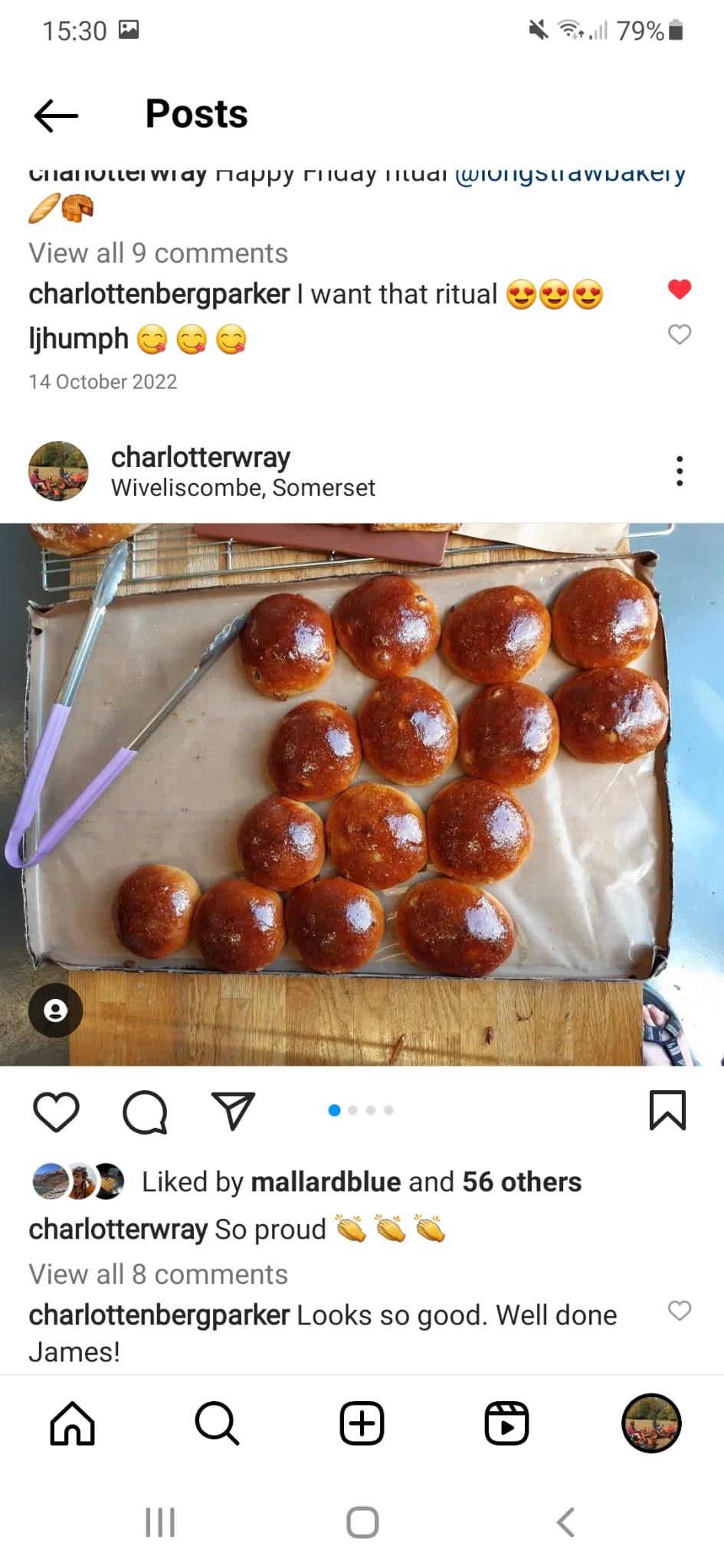 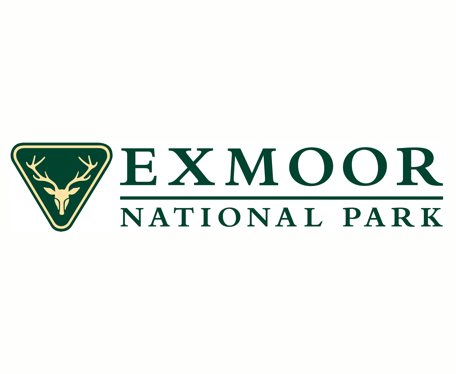 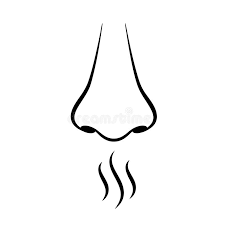 When I visit Wimbleball Lake I might smell:
Coffee from the cafe
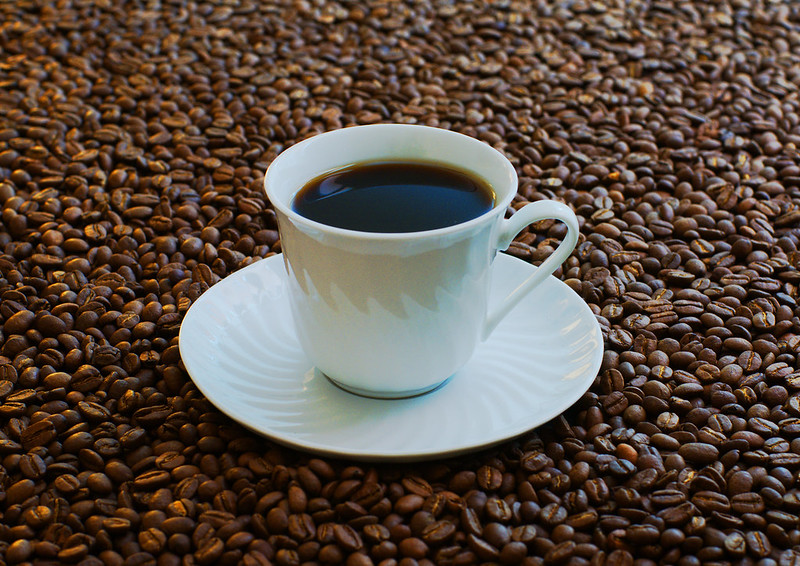 Most of all Wimbleball Lake is a place where I can enjoy time outdoors
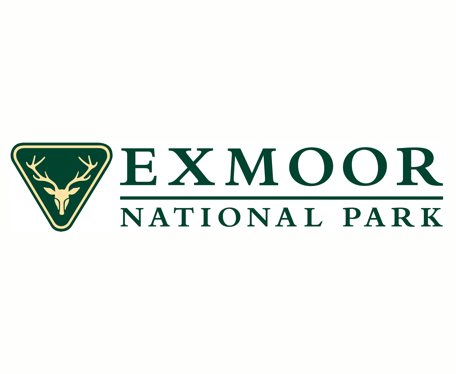 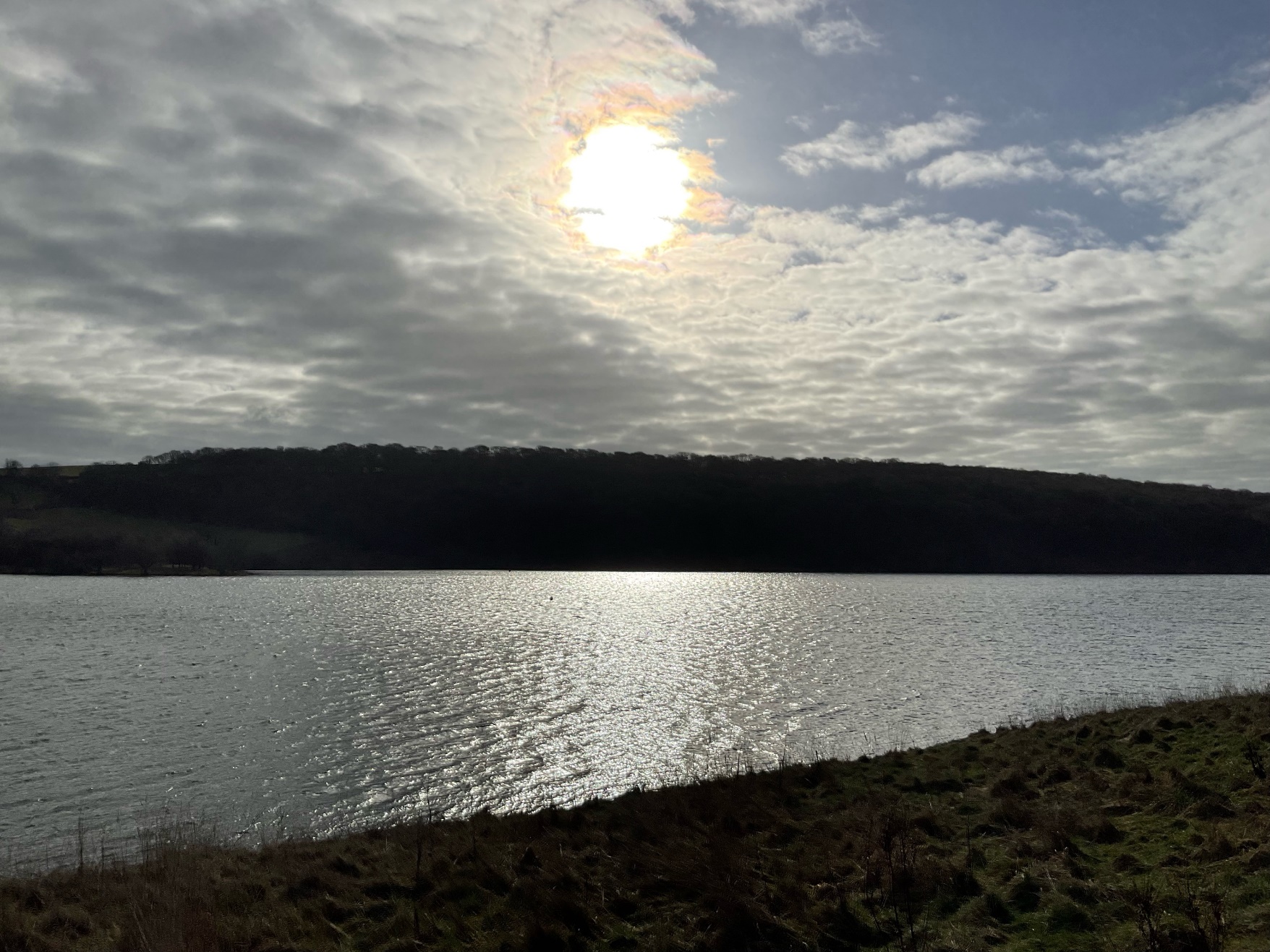 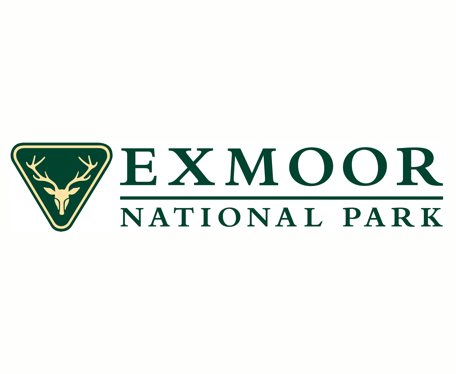 Some additional information for my visit
This Sensory Story starts from the pay and display car park at Wimbleball Lake Activity Centre TA22 9NU
This car park has public toilets
There is a cafe next to the car park – opening times vary by season
The Wimbleball Lake Story
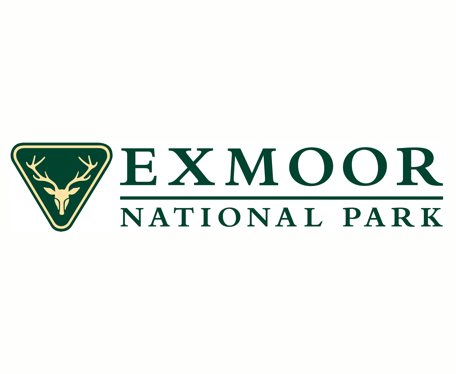 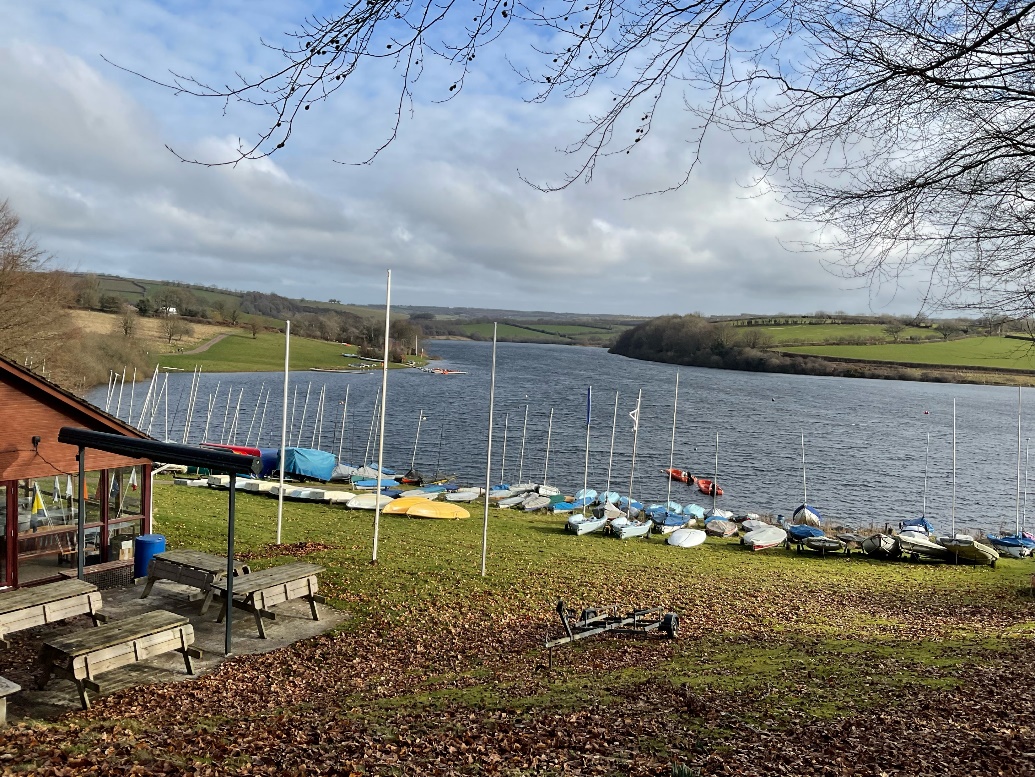 Produced For Exmoor National Park by Access & Inclusion UK 2023
www.accessandinclusion.com